CS2852Week 8, Class 2
Today
Tree terminology
Non-Binary and Non-Search Trees
Tree Traversals
(Remaining slides not yet shown)
Tomorrow: Quiz
Implementing contains (051) or add (021)
Other tree questions
Other Java Collections Framework questions
SE-2811
Slide design: Dr. Mark L. Hornick
Content: Dr. Hornick
Errors: Dr. Yoder
1
Muddiest points on this lecture from 051
SE-2811
Dr.Yoder
2
Mudiest points on this lecture from 021
SE-2811
Dr.Yoder
3
Outcomes for Today (051)
Java Collection Framework
Define the term adaptor class and be able to implement a simple adaptor class, e.g., stack, queue
Describe the design flaw found in the Queue<E> interface found in the Java Collection Framework
SE-2811
Dr.Yoder
4
Outcomes for Today (both)
Interpret and write Java code using the TreeMap and TreeSet classes
Implement a recursive contains() method
Describe how elements are removed from a binary search tree
State and explain the asymptotic time complexity of the following methods from a TreeSet: add(E), clear(), contains(Object), isEmpty(), remove(Object), and size()
SE-2811
Dr.Yoder
5
Pre-order traversal
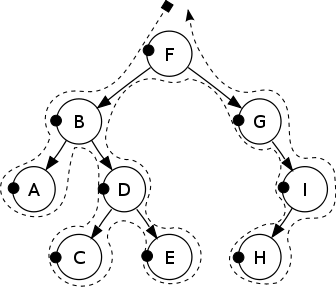 An Euler tour, Source: Wiki:Tree_traversal
6
In-order traversal
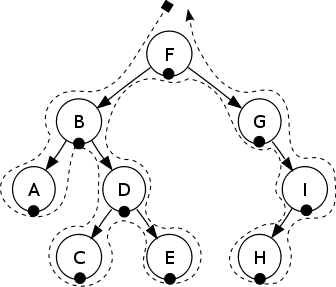 An Euler tour, Source: Wiki:Tree_traversal
7
Post-order traversal
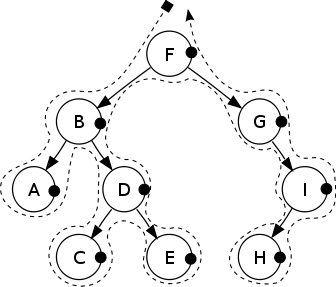 An Euler tour, Source: Wiki:Tree_traversal
SE-2811
Dr.Yoder
8
Level-order traversal
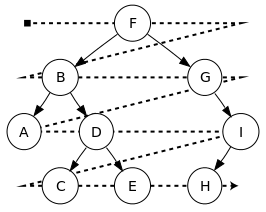 An Euler tour, Source: Wiki:Tree_traversal
SE-2811
Dr.Yoder
9
Full tree
A tree where every non-leaf node has two children
Perfect tree
A tree with all levels completely filled
Complete tree
A tree with all but the lowest level completely filled. The lowest level must have all nodes on the left
SE-2811
Dr.Yoder
10
A compilation goal
Compile expressions like
x*y+5
Into code that only uses the low-level commands
push(int) – push an integer value onto the stack
mult() – pop the top two items, push their product
add() – pop the top two items, pus their sum
int pop() – pop the result, this is the value of the expression
SE-2811
Slide design: Dr. Mark L. Hornick
Content: Dr. Hornick
Errors: Dr. Yoder
11
Muddiest Point
Wait for the slides, or follow this link to answer both questions at once:
http://bit.ly/1Mow5a3
SE-2811
Dr.Yoder
12
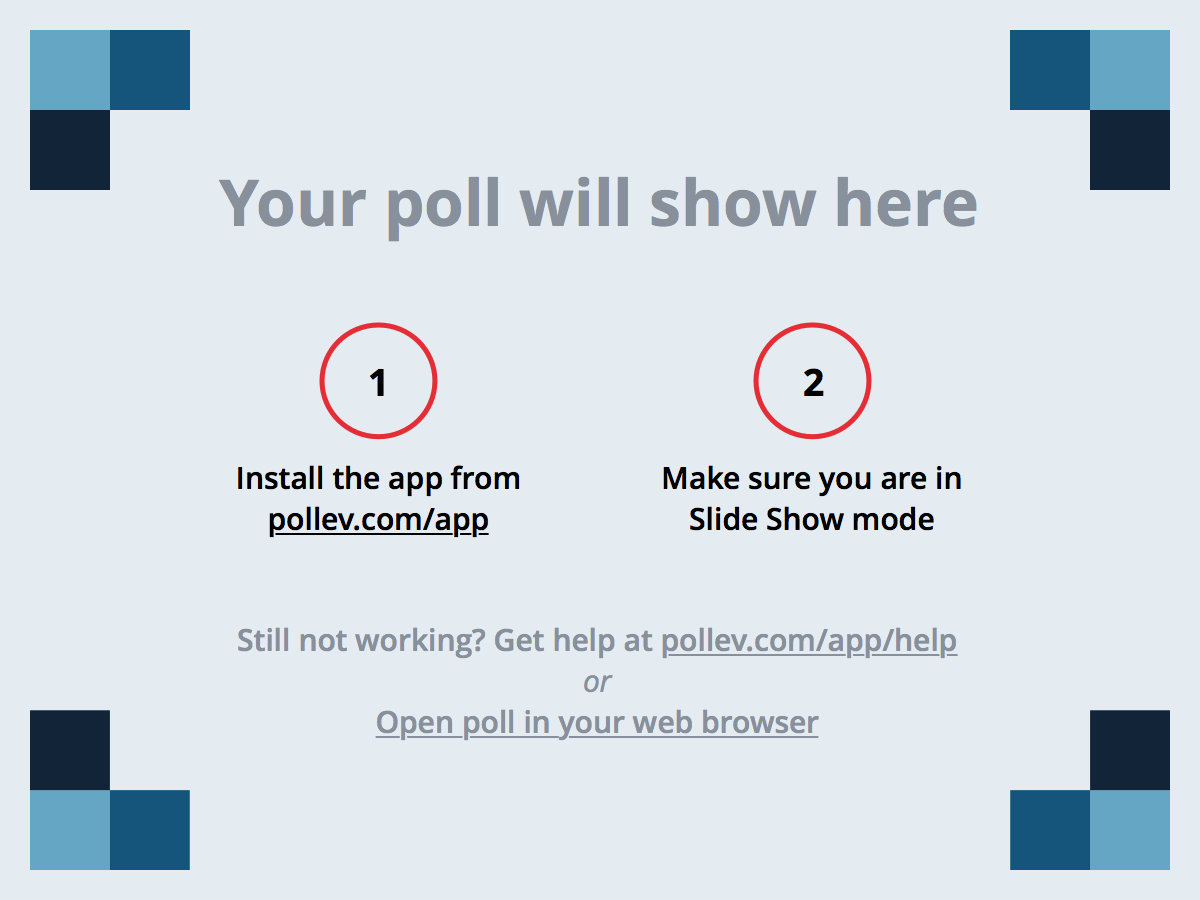 http://bit.ly/1Mow5a3
SE-2811
Dr. Josiah Yoder
13
[Speaker Notes: Today, the professor made the course material clear and understandable?]
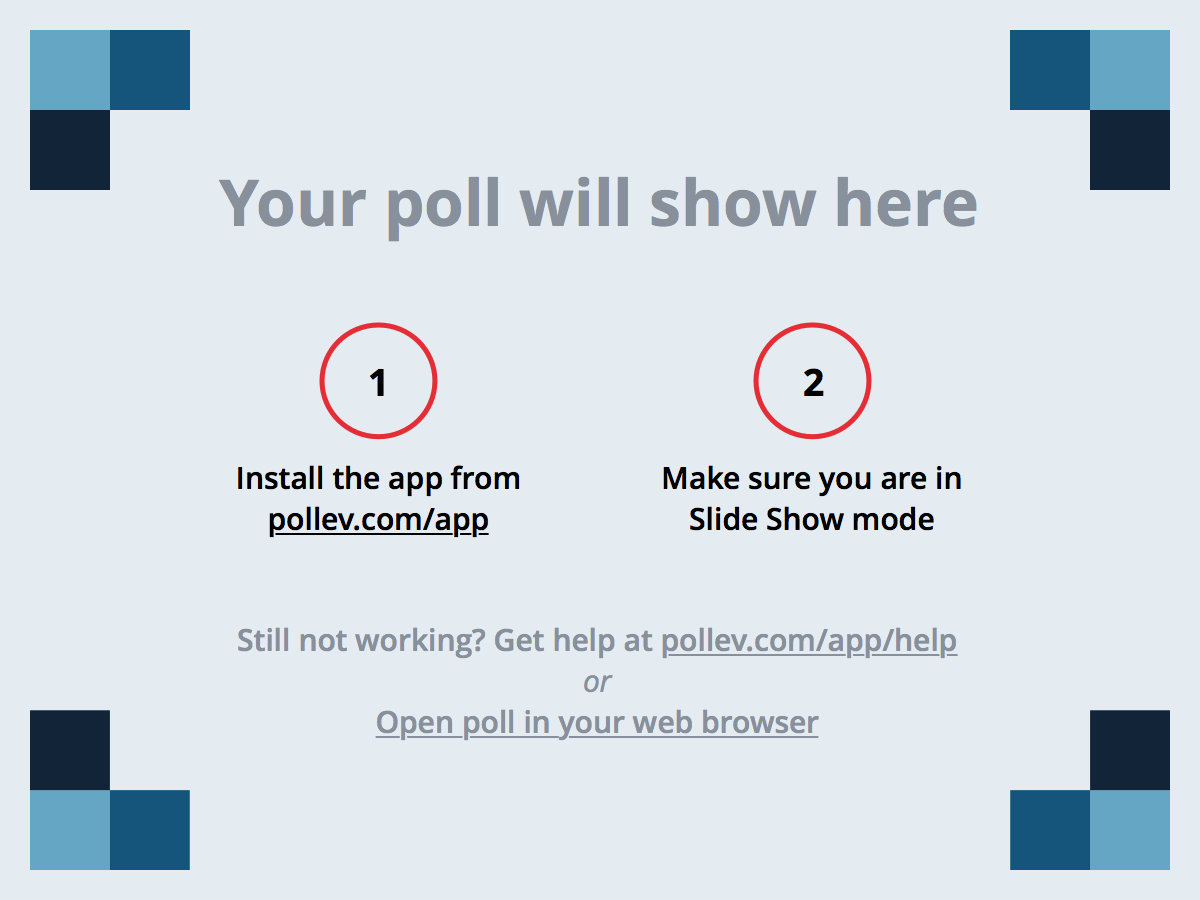 http://bit.ly/1Mow5a3
SE-2811
Dr. Josiah Yoder
14
[Speaker Notes: What was the muddiest point?]